PROGRAMA OBRAS MENORES EJERCICIO 2019
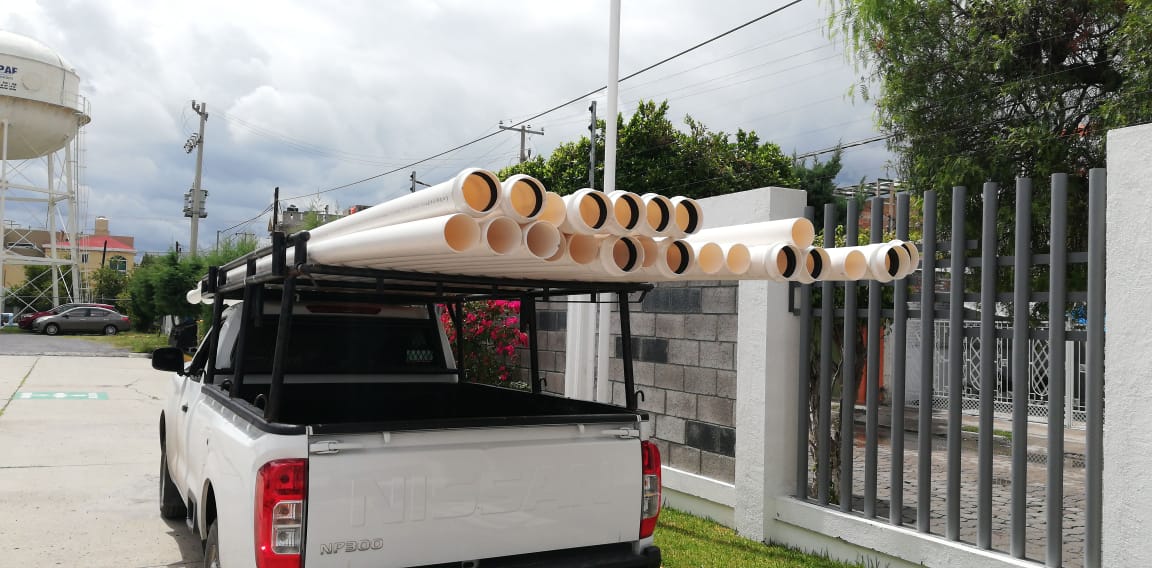 TUBOS DE PVC RED DE AGUA POTABLE  


JARALILLO